МБДОУ «Детский сад общеразвивающего вида с приоритетным осуществлением деятельности по познавательно-речевому развитию №37»
ДИДАКТИЧЕСКОЕ ПОСОБИЕ «Чемпион»
ДИДАКТИЧЕСКОЕ ПОСОБИЕ «СПОРТИВНЫЙ КАЛЕЙДОСКОП»
Автор : инструктор по
 физической культуре
 Куклина
 Нина Алексеевна
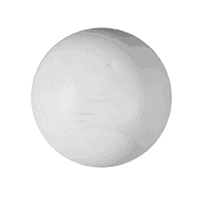 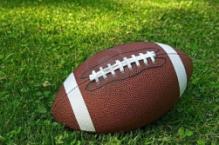 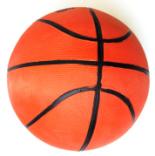 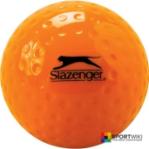 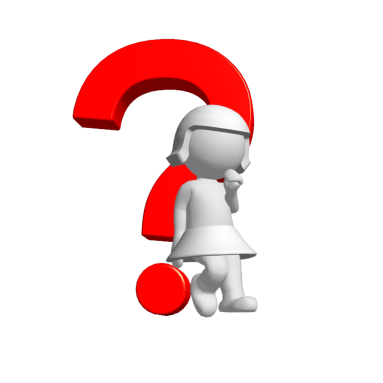 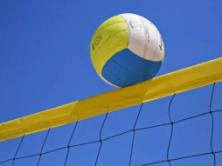 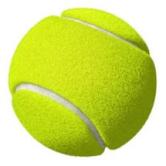 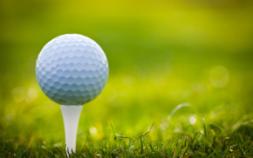 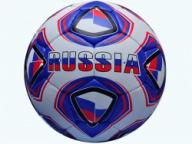 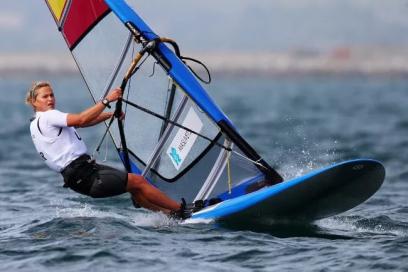 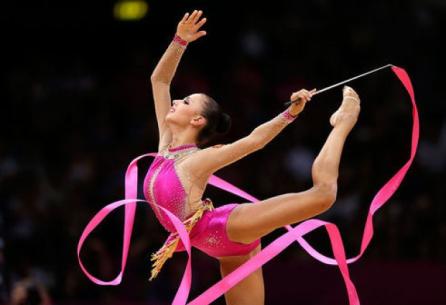 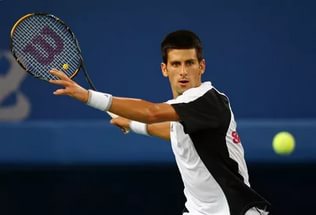 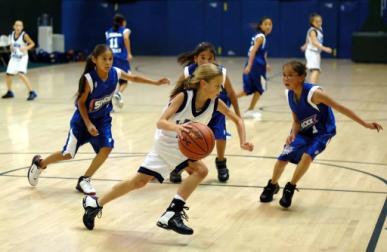 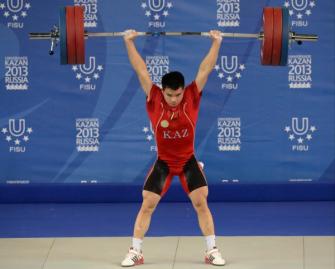 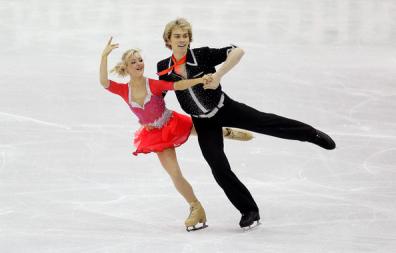 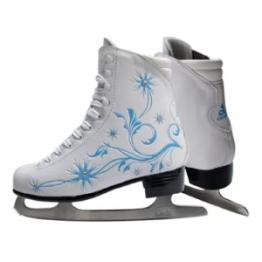 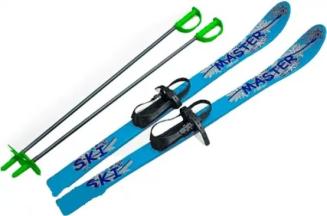 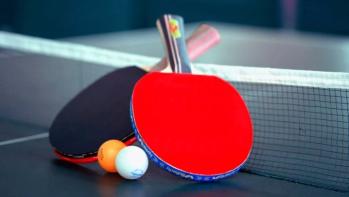 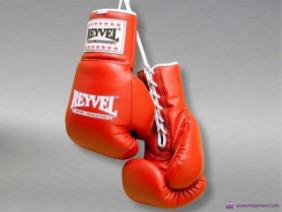 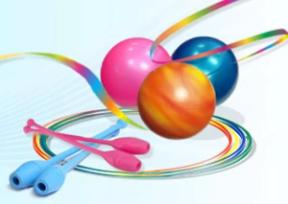 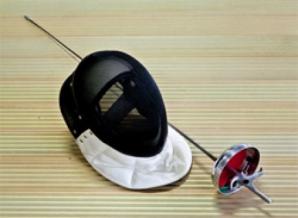 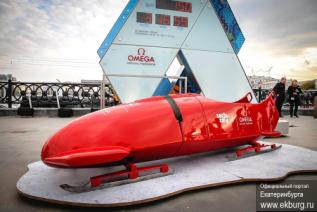 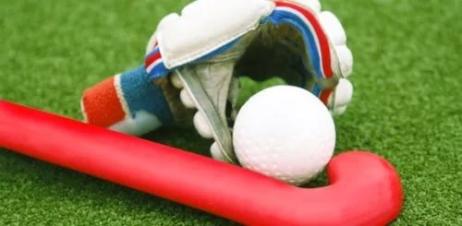 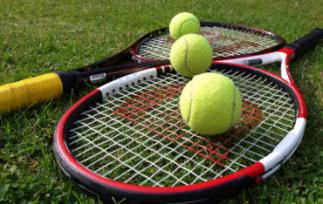 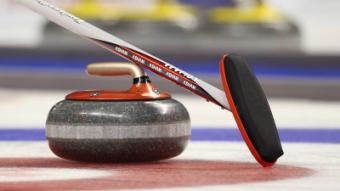 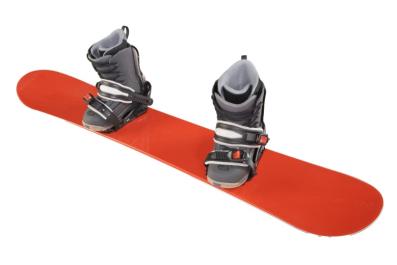 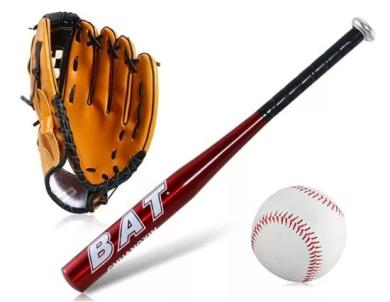 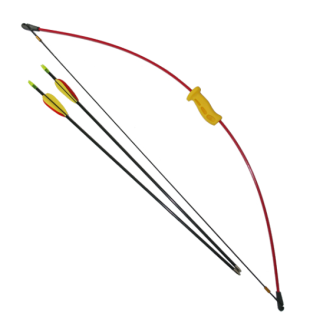 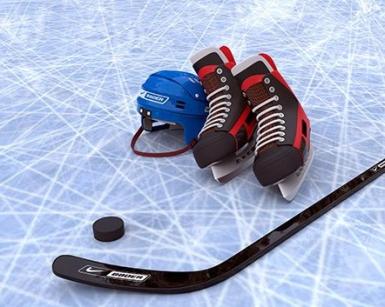 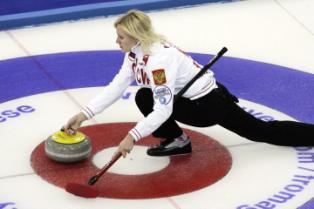 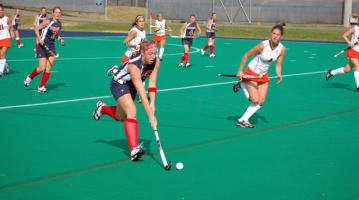 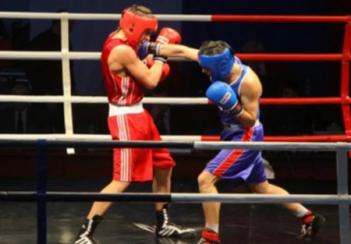 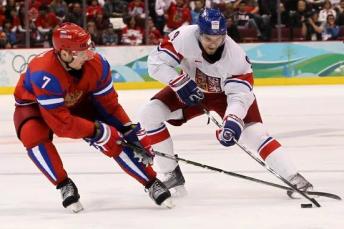 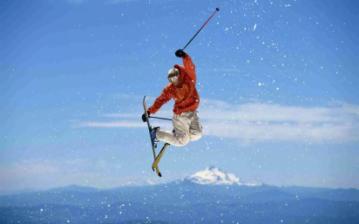 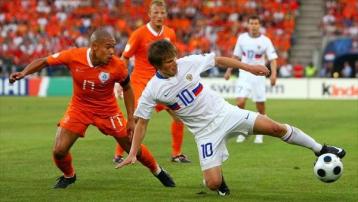 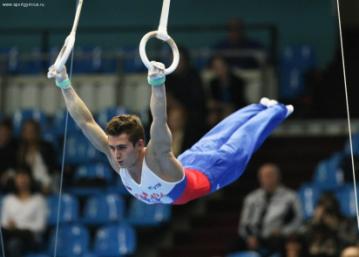 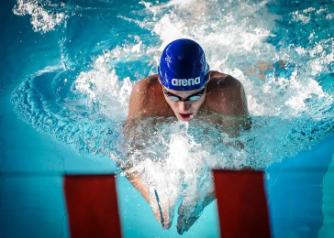 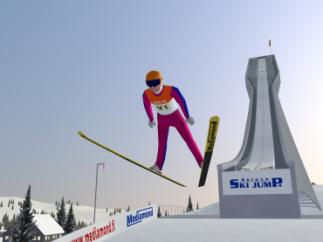 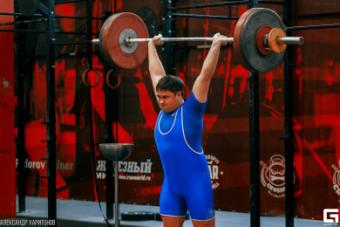 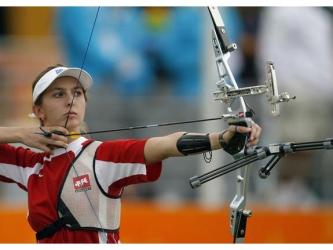 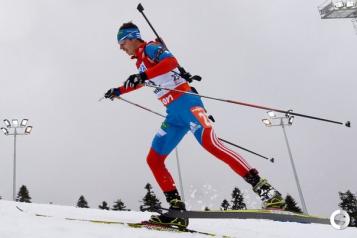 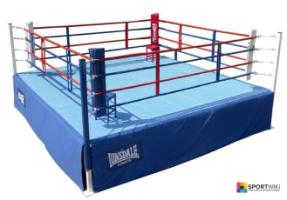 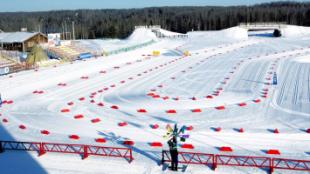 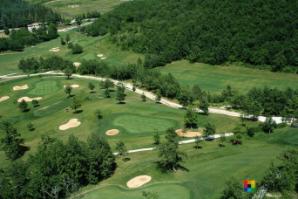 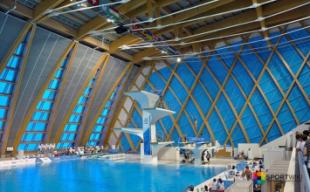 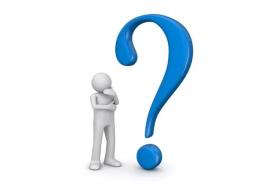 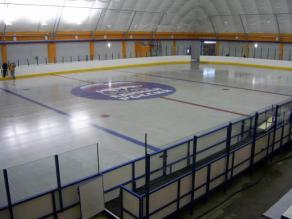 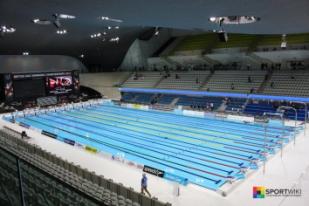 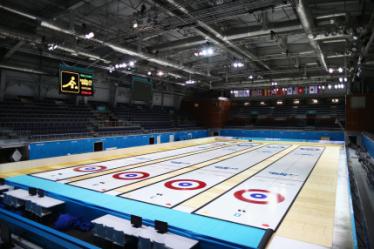 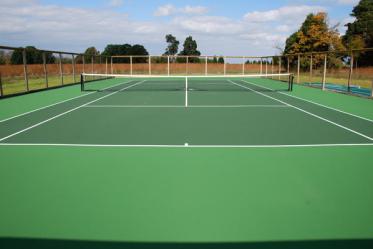 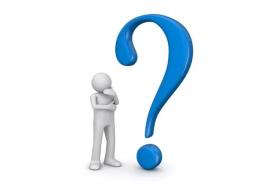 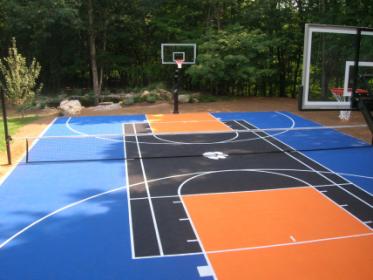 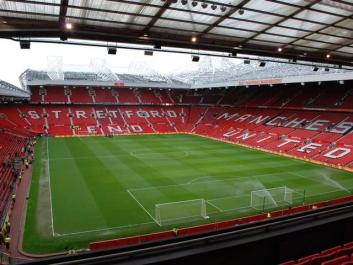 МОЛОДЦЫ!!!
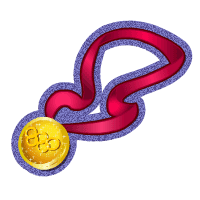 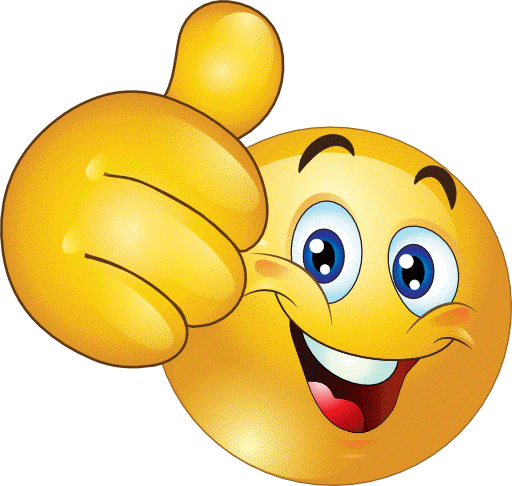